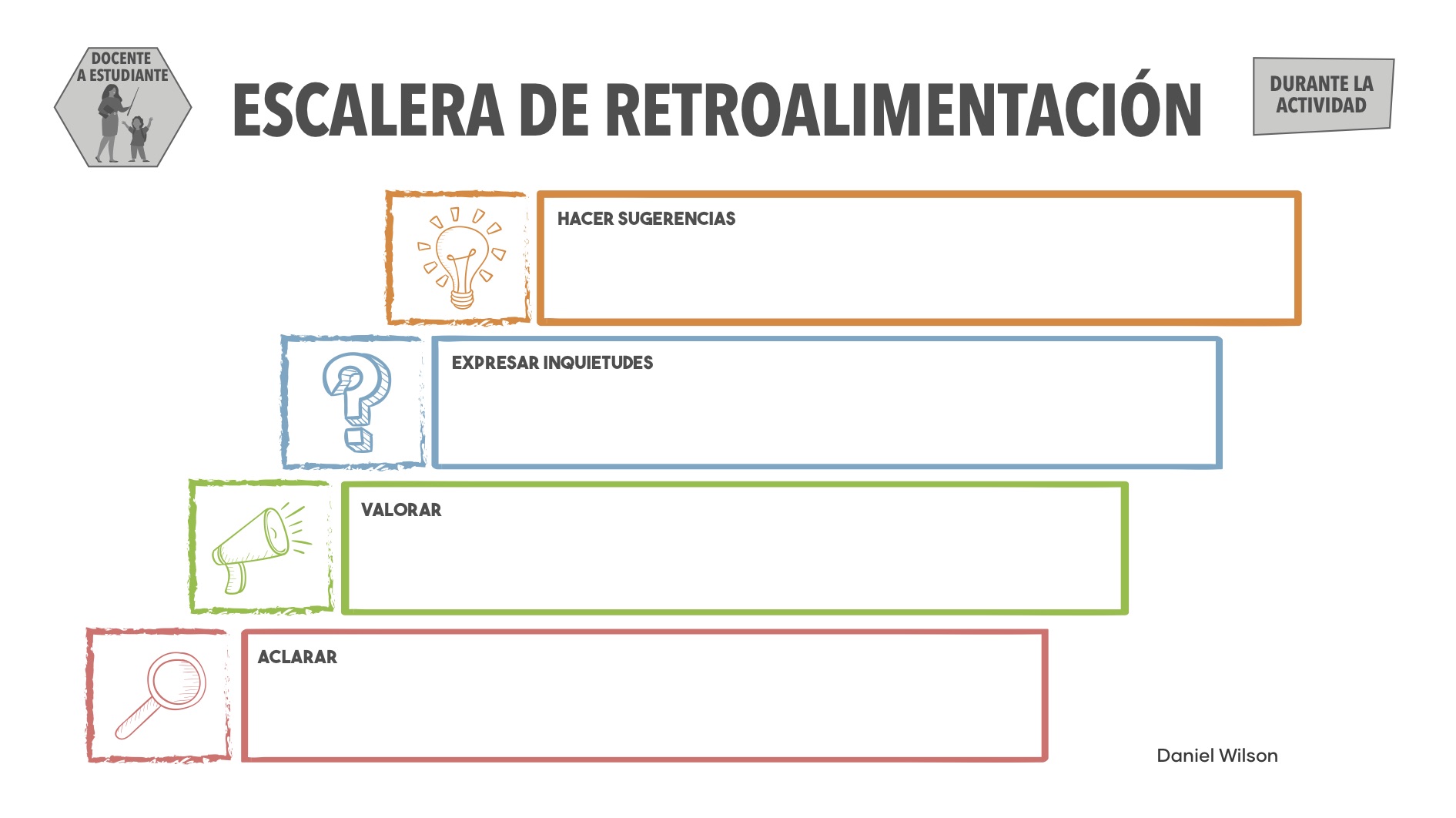 Te sugiero…te ayudará a…
Me pregunto qué pasaría si cambias…¿qué opinas?
Destaco que hayas hecho…porque…sigue con esta práctica en situaciones similares.
¿Qué querías decir con esto? ¿Por qué no incluiste x tema o idea? ¿Cómo lo hiciste? ¿Qué te resultó fácil? ¿Qué dificultades tuviste? ¿Cómo las superaste?